プレゼンテーション演習
（レポート演習，プレゼンテーション演習）
URL: https://www.kkaneko.jp/cc/presentation/index.html
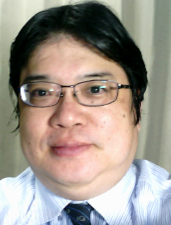 金子邦彦
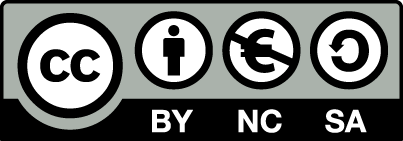 1
謝辞：この資料では「いやすとや」のイラストを使用している
演習の進行
◆　プレゼン準備と個人リハーサル　　
　・各自の個人ワークで、プレゼン資料の読み返し、
　　個人リハーサル
　・パワーポイントまたはワードファイル
◆　プレゼンの実践
・各自　数分でプレゼン
　　傾聴する．対話する．交流する．
　　　　　
◆　プレゼン資料の再度の手直し
・各自、プレゼン資料の手直し
2
今から行うこと
伝えることの演習
　　心を込めることが大切
対話をすることの演習　
　　話を集中して聴き（傾聴）、自分の心が動く　　
　　これも対話
・視座の転換
その継続が、
創造力の源泉に
自由に
発想し
対話
する
知識を
増やし
3
伝え方
ビジュアルに伝える。言葉を添える。





視座の転換
　「自分の話を聴いている仲間」
　を想像してみる
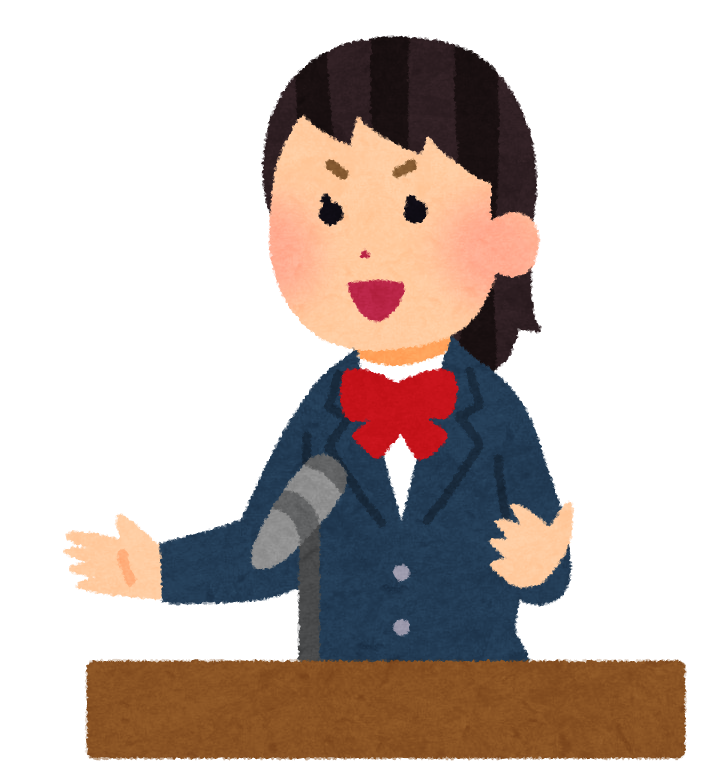 伝えるには、気持ちを込めることが一番大切
4
視座の転換（転換前）
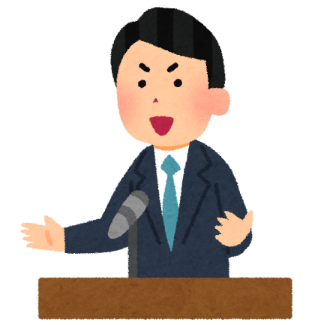 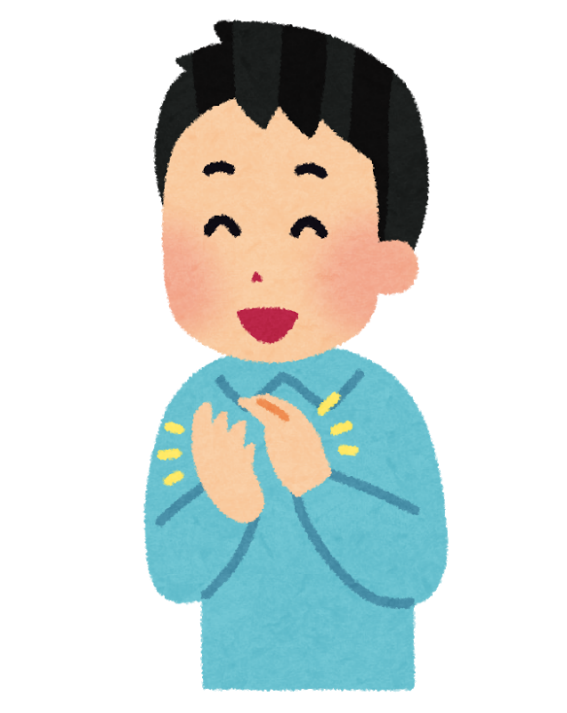 話している人
話を聴いている私
5
視座の転換（転換後）
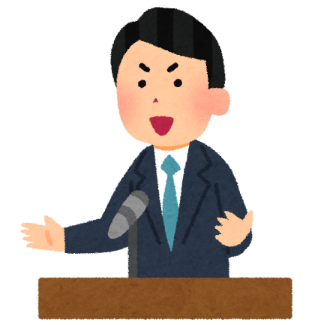 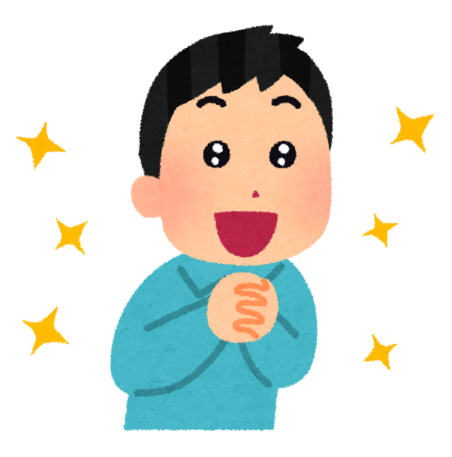 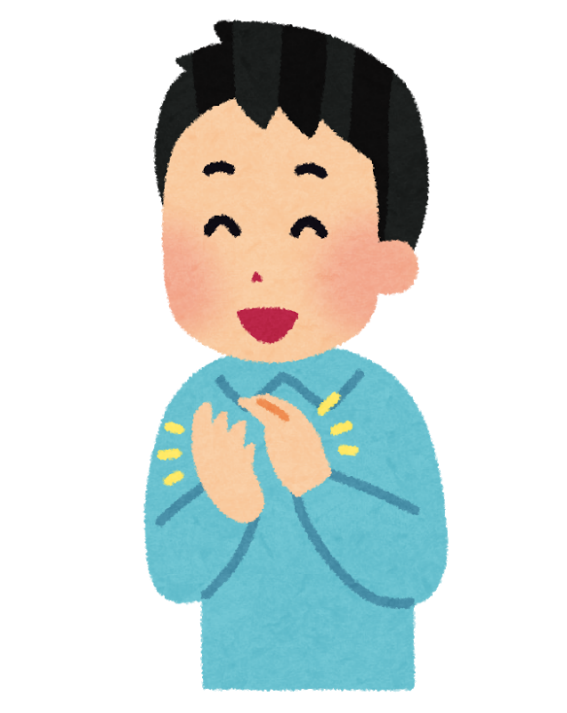 話している人
自分の心がどう動い
たかを感じ取る自分
話を聴いている私
6
プレゼンの心構え
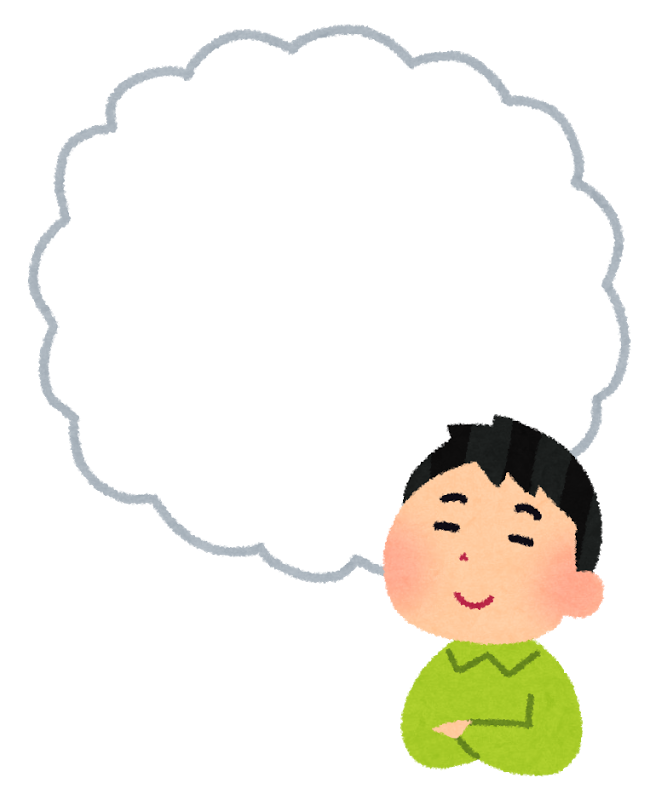 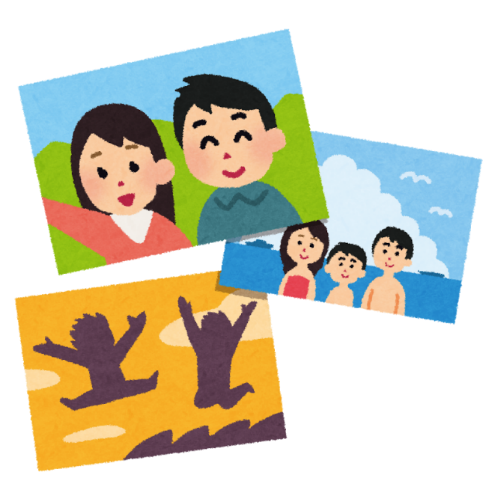 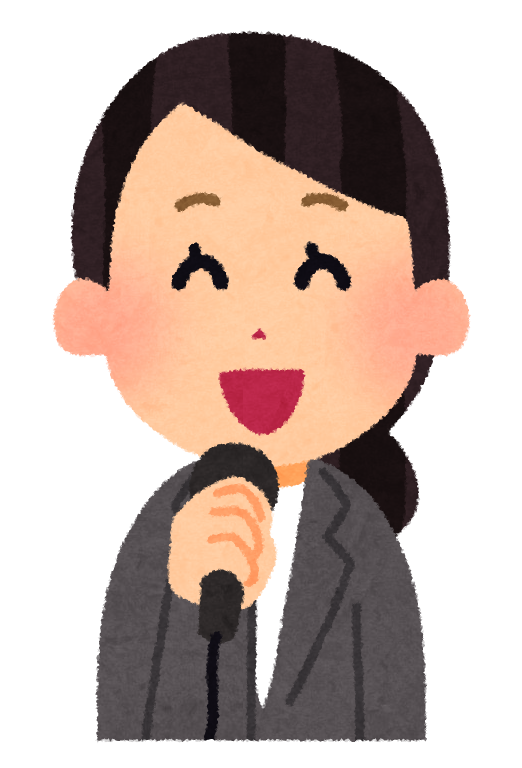 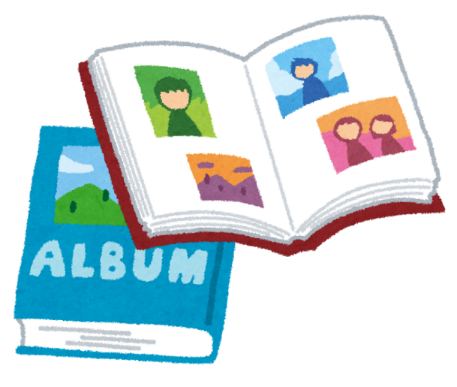 聴いている人は、
静かにみえても、
いろいろと考えている
7
発表手順イメージ
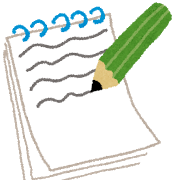 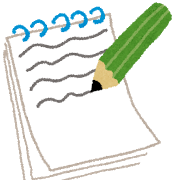 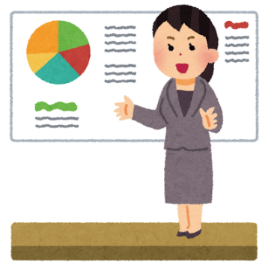 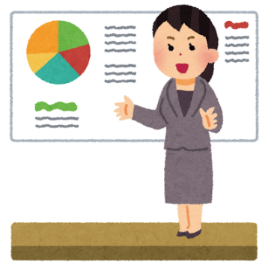 感想メモを書いて、
発表者に手渡しする
発表する
感想メモを書いて、
発表者に手渡しする
発表する
8
＜スピーチ（発表）のとき＞
発表を楽しむことに集中
全員に向けて話す
心を込める
まわりの反応を感じながら話す
＜聴いているとき＞
発表が終わったら拍手する
発表が終わったら、感想メモに書き込んで、発表者本人に渡す

　発表の良かったところを書く
　自分の今後にヒントになったこと、
　自分が手本にしたいと思ったこと、
　その他
9
プレゼンでの鉄則
１．心をこめる
２．他の人のプレゼンに、楽しみな気持ちをもつ。
　　敬意をもつ。
10